ELEC-E8423 - Smart GridWind power generation variation and its modeling
Julius Beranek, Ahmed Kishk
Introduction
Wind is the one of the fastest growing energy sources in the world
It has the potential to cover all of the world's energy consumption
Main problem: Fluctuating power output

 Ways to work with this fluctuations and solutions for it are needed
05.04.2021
Page 2
Wind speed variation
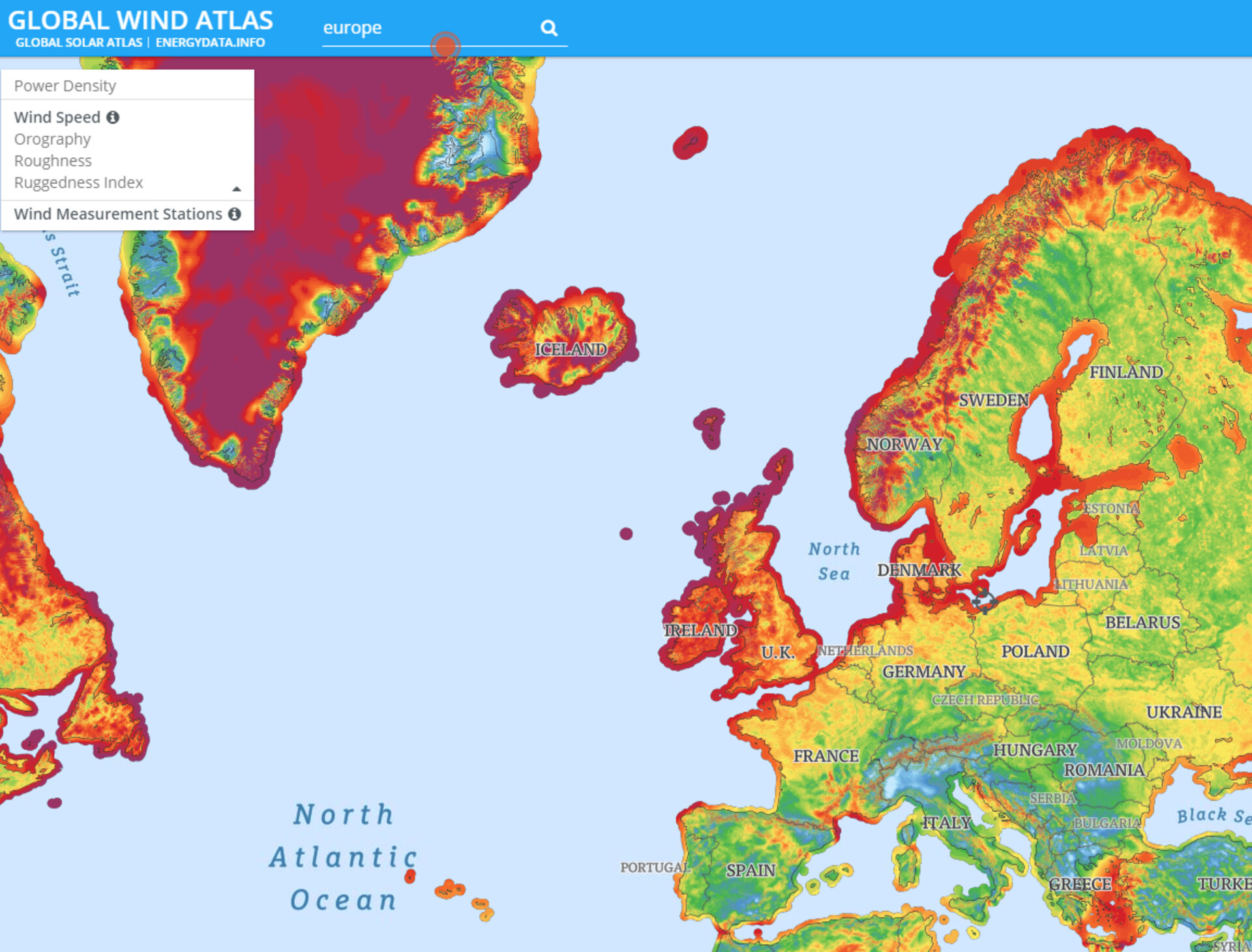 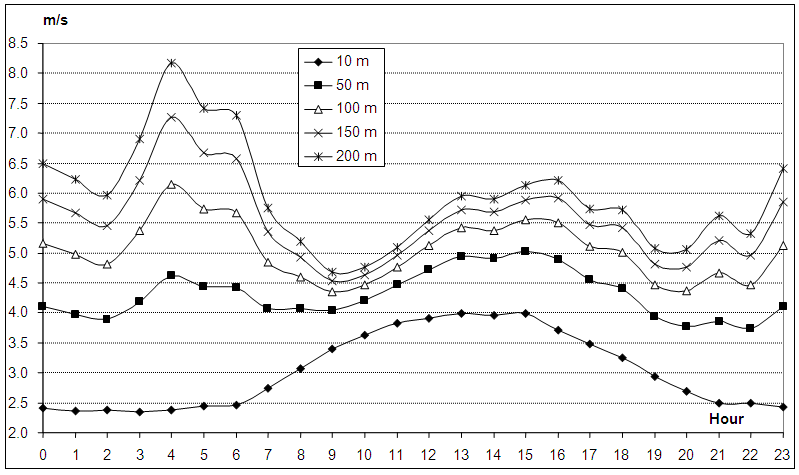 Source: www.vortexfdc.com
Source: Tar et al (2015)
05.04.2021
Page 3
Wind power calculation
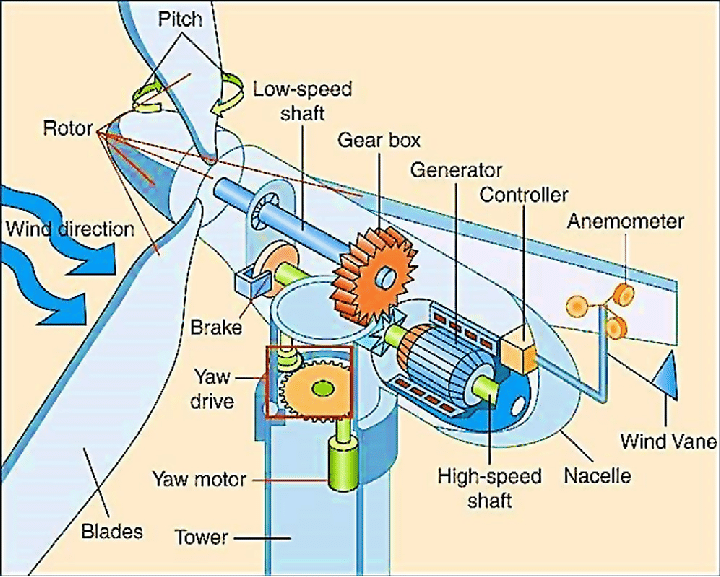 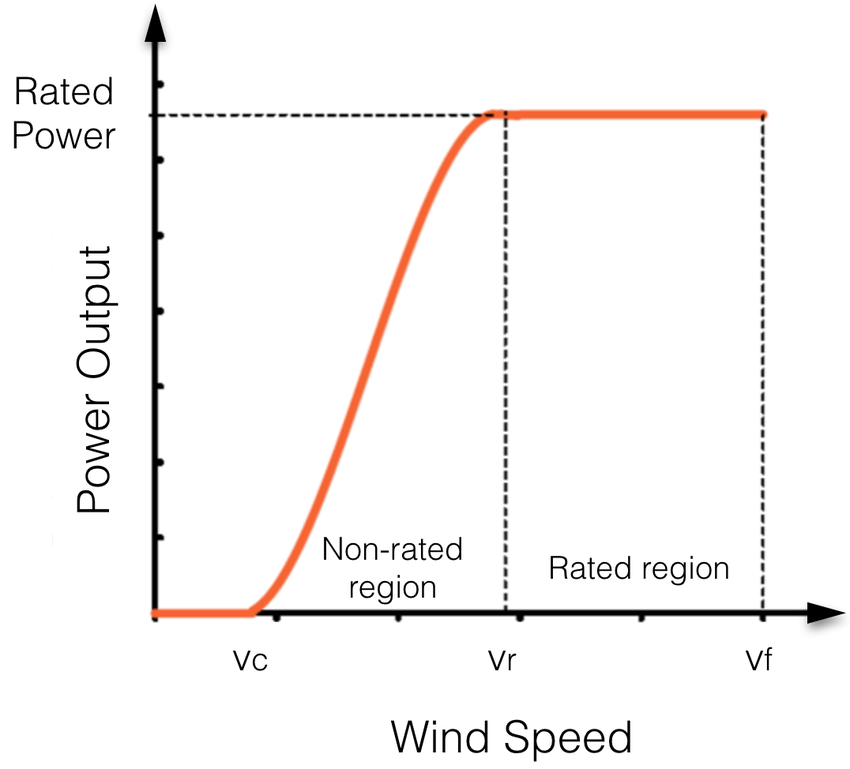 Source: Madvar et al (2019)
Wind power
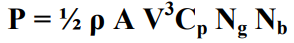 Source: Dupont et al (2017)
Power output
Max Cp for HAWT = 0.59 (Betz Limit)
For VAWT, potential energy can be converted to kinetic energy and the max theoretical Cp can reach 1.18
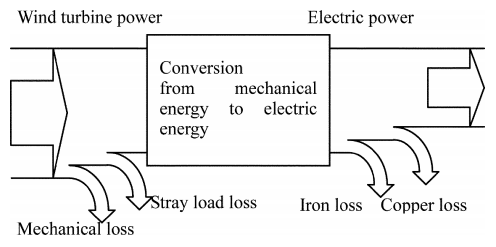 Source: Inoue et al (2006)
05.04.2021
Page 4
Impacts: Short- and Long-Term effects
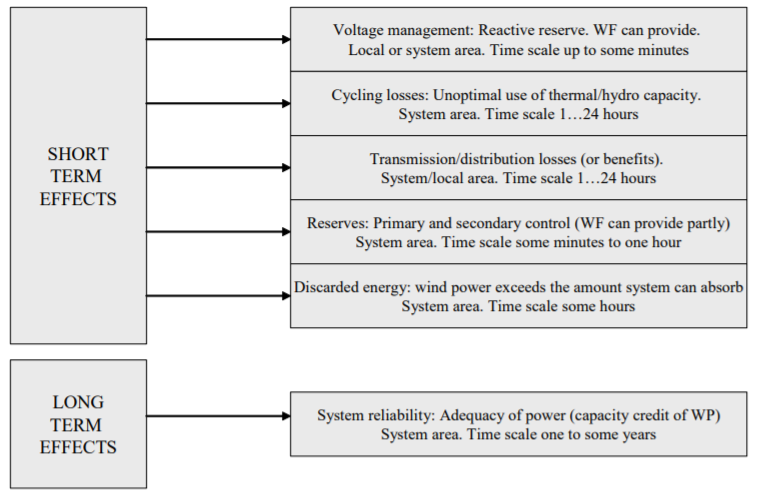 Source: Holttinen & Hirvonen (2005)
05.04.2021
Page 5
Forecast of wind power
Why do we even need a forecast?
Wind power variation has enormous effects on the whole  grid
Needed to install effective countermeasures against these effects
Without a forecast,  a TSO has to assume that there is no wind generation
Types of forecasting
Very short term
Short term
Medium term
Minutes to hours
Controlling wind turbine
Up to following week
Scheduling maintenance
Up to 72 hours
Used by TSO
How  is it used?
Used for trading/setting bids to the electricity market based on the view of the power production in the near future
Forecast tool needs a capability of at least 36 hours with hourly resolution
05.04.2021
Page 6
Types of wind power models
Autoregressive
Statistical
Hybrid Model
Time Series
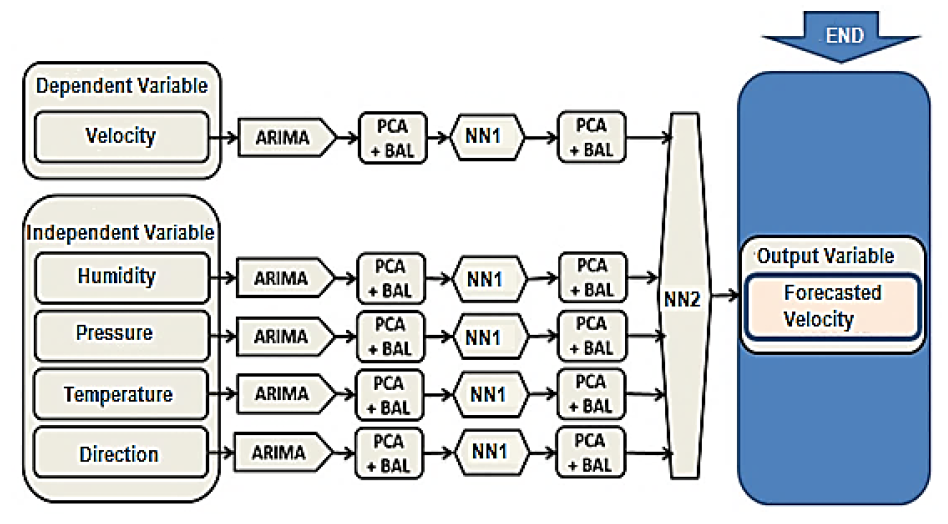 Source: D. de Alencar et. Al. (2017)
05.04.2021
Page 7
Conclusions
Wind speed variation is highly dependent on numerous factors such as height, weather and climate
Forecasting is crucial for system security, TSOs have to know the exact wind power output
There are multiple ways to model wind power generation, the best was shown to be a hybrid model of multiple variants
05.04.2021
Page 8
Source material used
D. de Alencar, C. de Mattos Affonso, R. de Oliveira, J. Rodríguez, J. Leite, J. Filho (2017) “Different Models for Forecasting Wind Power Generation: Case Study” Energies vol. 10, no. 12.

H. Holttinen, R. Hirvonen (2005) "Power system requirements for wind power" in Wind Power in Power Systems. New York: Wiley pp. 143-167. 

H. Holttinen, J. Miettinen, S. Sillanpää (2013) ”Wind power forecasting accuracy and uncertainty in Finland”. Espoo: VTT Technology 95.

P. Lecanu, J. Breard & Mouazé, D. (2019). "Theoretical calculation of the power of wind turbine or tidal turbine". HAL archives-ouvertes. 

S. Watson, (2014). "Quantifying the variability of wind energy". WIREs Energy Environ 2014, 3:330–342".
05.04.2021
Page 9
Source material used
A. Inoue. (2006). "A calculation method of the total efficiency of wind generators". Wiley Online Library.

N. Al-Abbadi, S. Rehman. (2009). "Wind Speed and Wind Power Characteristics for Gassim, Saudi Arabia". International Journal of Green Energy, 6(2), 201–217. 

K. Tar, A. Kircsi, S. Sándor, T. Tóth, V. Róbert, K. László. (2015). "Investigation of the wind power potential of the Hernád valley". Landscape & Environment.

E. Dupont, R. Koppelaar, H. Jeanmart. (2018). "Global available wind energy with physical and energy return on investment constraints". Applied Energy, 209, 322–338. 

M. D. Madvar, F. Ahmadi, R. Shirmohammadi, A. Aslani. (2019). "Forecasting of wind energy technology domains based on the technology life cycle approach". Energy Reports, 5, 1236–1248.
05.04.2021
Page 10